Районный конкурс  «Учитель года»номинация «Опыт и мастерство»«Методическое объединение учителей»
Алексей Владимирович Булавин
Проблема
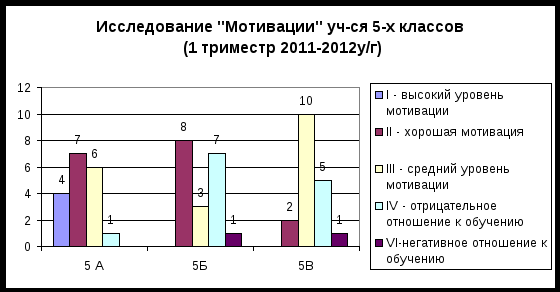 Антон Семенович Макаренко
«Воспитание в том и заключается, что более взрослое поколение передает свой опыт, свою страсть, свои убеждения младшему поколению».
Герберт Спенсер
«Великая цель образования – это не знания, а действия»
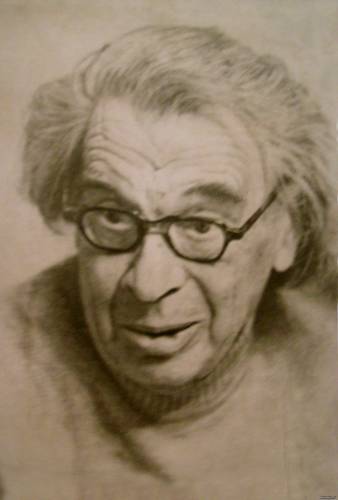 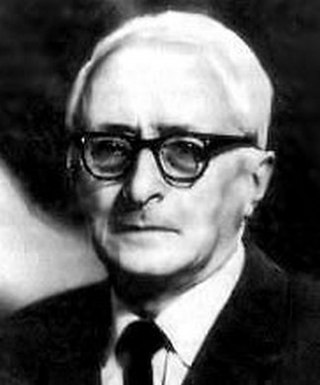 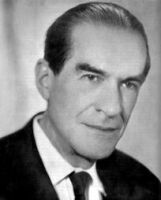 Эльконин Данил Борисович             Гальперин Петр Яковлевич            Леонтьев Алексей Николаевич
На основе внешних материальных действий формируются внутренние действия, то есть умственные; они то и обеспечивают человеку ученье мыслить, ориентироваться в окружающем мире.
результаты
6в класс 2014-2015
6б-7б-8б класс
6 а класс
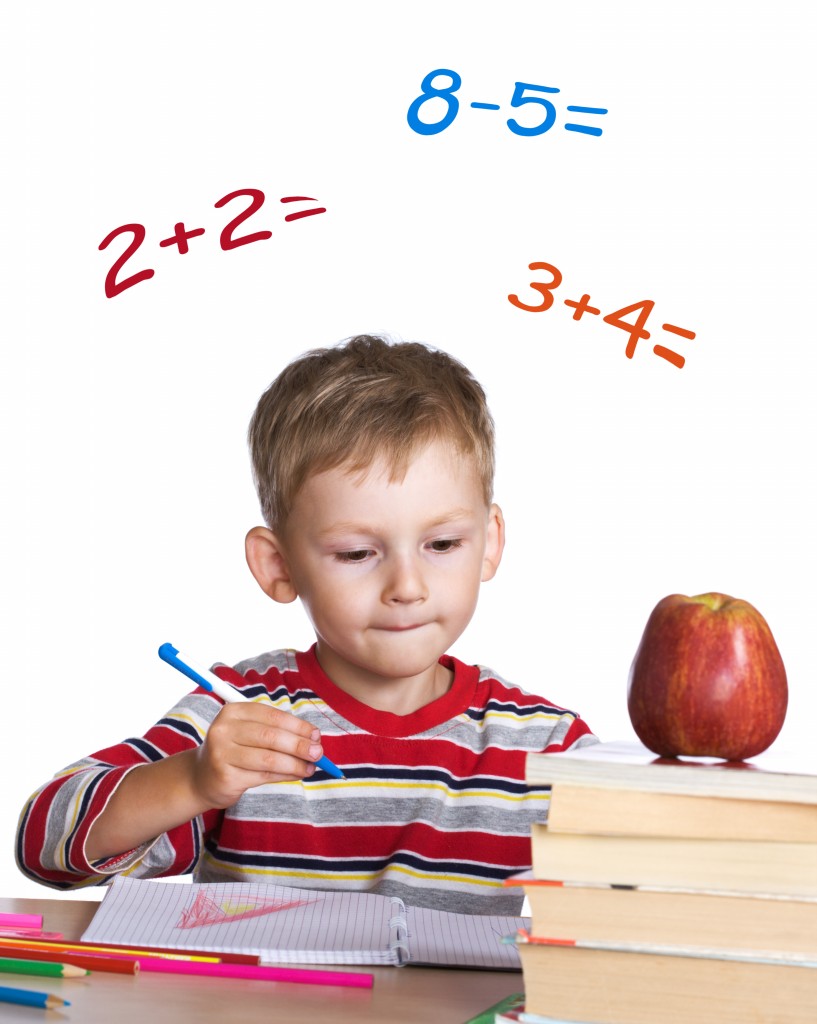 Мотивы и цели
Теоретическая информация по проблеме
http://www.myshared.ru/slide/340618/    
http://nsportal.ru/npo-spo/obrazovanie-i-pedagogika/library/2015/10/10/praktiko-orientirovannoe-obuchenie  
http://www.myshared.ru/slide/932782/  
http://nsportal.ru/blog/obshcheobrazovatelnaya-tematika/all/2011/11/03/iz-opyta-rabota-po-praktiko-orientirovannomu
Спасибо за внимание!